SOFTWAREQUALITYCONFERENCE
PACIFIC   NW
Advanced Test Case Design Methods
SubEI LIU10/14/2019
XBOSoft
Just a Little About Me
From Beijing, China
6 years experience in software testing
This is my first paper and presentation
Please be nice to me 
I like traditional Chinese classical dancing
XBOSoft
What You’ll Learn Today
If you’re entering software testing and need to understand more than just clicking around.
Stop missing defects because test cases are missing
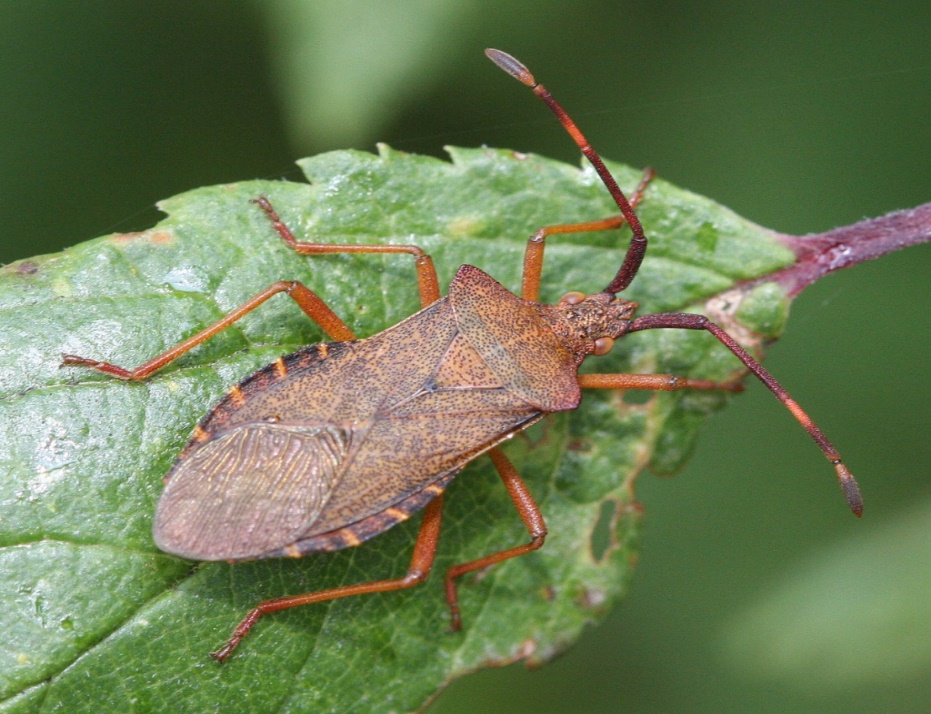 XBOSoft
Why Listen to Me?
Design test cases effectively
Cover more test points with fewer test cases
Create test cases in an organized way
XBOSoft
SOFTWAREQUALITYCONFERENCE
PACIFIC   NW
Key Points and Overview of Content
Global overview of methods
Explanation with examples
Conclusions
XBOSoft
Overview of test cases design methods
Equivalence partitioning
Boundary value analysis
Cause–effect graph
Decision table testing
Orthogonal array testing
Functional flow diagram
XBOSoft
Equivalence partitioning
SOFTWAREQUALITYCONFERENCE
PACIFIC   NW
Example1: The input value is student achievement, ranging from 0 to 100.

Equivalence partitioning









Define test cases with data:
Invalid: -10
Valid: 60
Invalid: 105
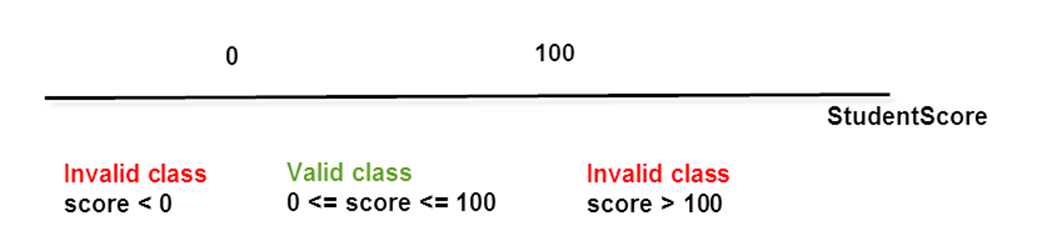 XBOSoft
Equivalence partitioning
SOFTWAREQUALITYCONFERENCE
PACIFIC   NW
When creating test cases, one test case should cover as many valid classes as possible, while invalid equivalence classes require one-to-one coverage.







Define test cases with data:
Valid: letters, number & periods
Invalid: @, $
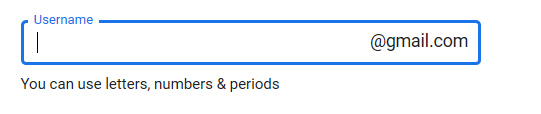 XBOSoft
Boundary-value analysis
SOFTWAREQUALITYCONFERENCE
PACIFIC   NW
The input value is student achievement, ranging from 0 to 100.

Equivalence partitioning








Boundary-value analysis for 100 ?
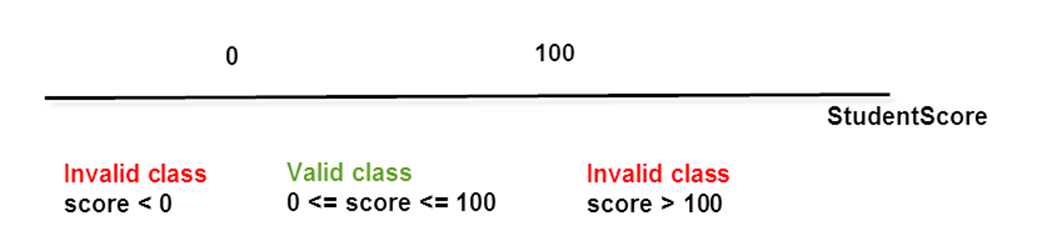 XBOSoft
Cause–effect graph & Decision table
SOFTWAREQUALITYCONFERENCE
PACIFIC   NW
The cause-effect graph: Design test cases by analyzing various combinations of input conditions graphically. 

Example: Vending machine


Description: the vending machine software handles boxed drinks for $1.50 each. 

If you put in $1.50 coins, press the "coke" or "Sprite” button, 
the corresponding drink will be delivered. 
If you put in $2 coins, return $0.5 coin with the beverage.
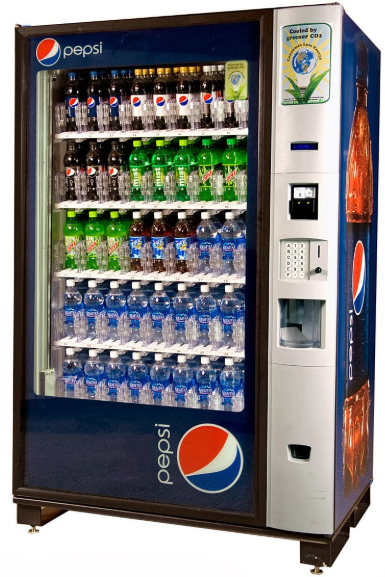 Cause–effect graph - Test cases design steps
SOFTWAREQUALITYCONFERENCE
PACIFIC   NW
1). Determine the cause and effect in the requirements.






2). Determine the constraints between inputs.
XBOSoft
Cause–effect graph - Test cases design steps
SOFTWAREQUALITYCONFERENCE
PACIFIC   NW
3). Determine the causality between input and output.
XBOSoft
Cause–effect graph - Test cases design steps
SOFTWAREQUALITYCONFERENCE
PACIFIC   NW
4). Draw the cause-effect graph.
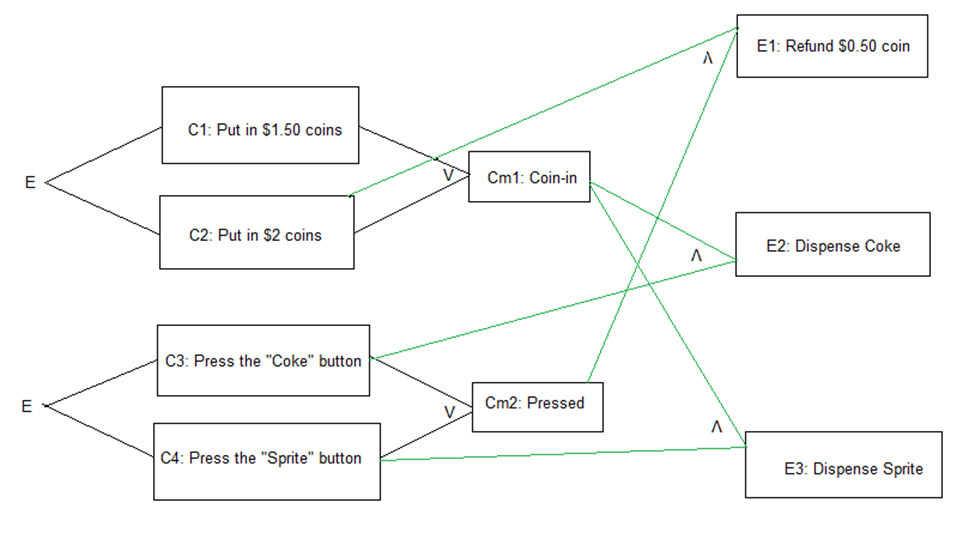 XBOSoft
Decision table - Test cases design steps
SOFTWAREQUALITYCONFERENCE
PACIFIC   NW
5). Convert graph to a decision table.
a. Take the values of C1, C2, C3 and C4 from small to large in binary system.
XBOSoft
Decision table - Test cases design steps
SOFTWAREQUALITYCONFERENCE
PACIFIC   NW
b. Analyze whether the intermediate results are valid or not.
XBOSoft
Decision table - Test cases design steps
SOFTWAREQUALITYCONFERENCE
PACIFIC   NW
c. Obtain the following simplified version (that is, when intermediate results Cm1 and Cm2 are true).
XBOSoft
Decision table - Test cases design steps
SOFTWAREQUALITYCONFERENCE
PACIFIC   NW
6). Design test cases from decision table.
XBOSoft
Orthogonal array testing
SOFTWAREQUALITYCONFERENCE
PACIFIC   NW
An orthogonal table is a special form, usually expressed as Ln(m^k), n = k * (m - 1) + 1.
Example: Sign up a account
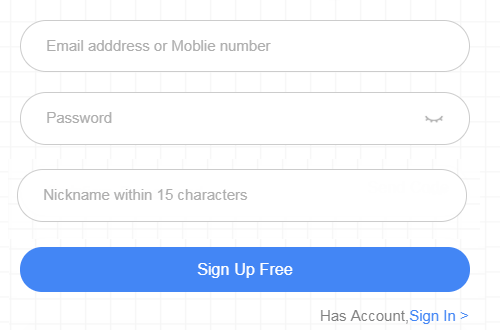 XBOSoft
Orthogonal array testing
SOFTWAREQUALITYCONFERENCE
PACIFIC   NW
Test cases design steps:

1). Analyze the factors (variables): Username, Password, Confirm Password.

2). Value of variable: Yes (fill in), No (not fill in).

3). Choose an appropriate orthogonal table: here we use L4(2^3).






Reference:
Orthogonal table online: https://www.york.ac.uk/depts/maths/tables/orthogonal.htm
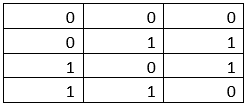 XBOSoft
Functional structure diagram
SOFTWAREQUALITYCONFERENCE
PACIFIC   NW
Function structure diagram is used to show the dependency of functions, it is also a feature breakdown structure diagram. 

Example：
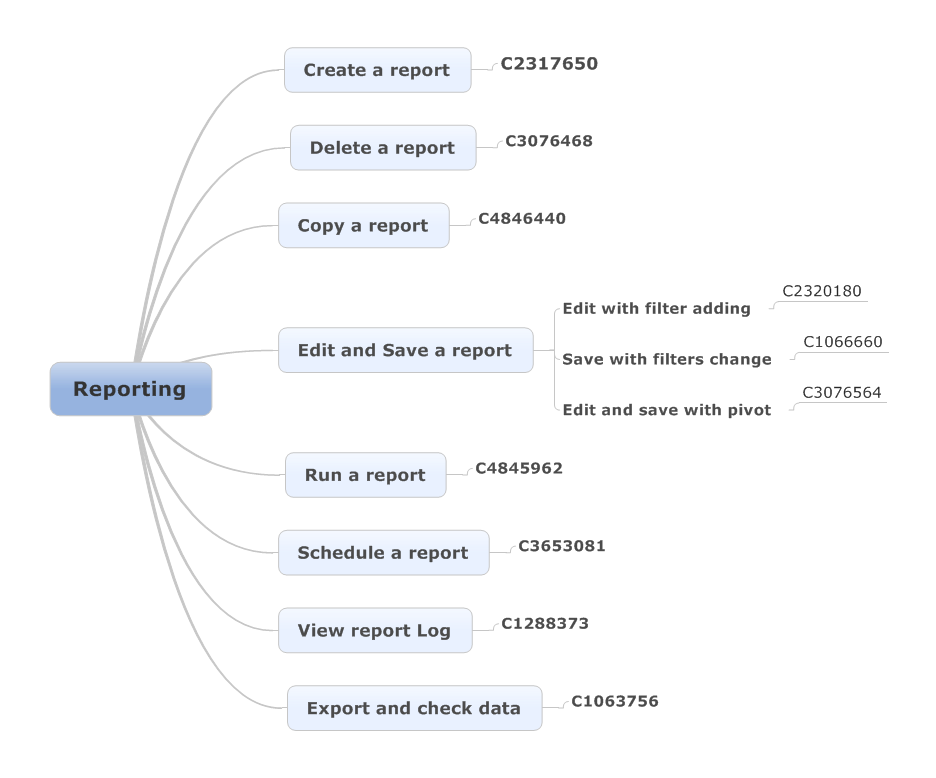 XBOSoft
Conclusions
SOFTWAREQUALITYCONFERENCE
PACIFIC   NW
Here are some general principles for when to use which test design techniques.

1. If the variables are independent, you can divide the domain and use equivalence partitioning. Turn an infinite number of tests into a finite number of tests.
2. Boundary value analysis is a method that used in any software test.
3. If the combination of input conditions needs to be considered, the causal graph method and the decision table method can be used
4. If the relationships between inputs and outputs are large, orthogonal array method can be used to reduce test cases.
5. If the functionalities of a system are complicated, functional structure can be used to breakdown functionalities. 
6. Check the designed test case logic coverage against the program logic, and add enough test cases if the required coverage standards are not met.
XBOSoft
Closing Reference Slide
SOFTWAREQUALITYCONFERENCE
PACIFIC   NW
How to contact author: liu.subei@xbosoft.com

Links to Company Author is Employed by: https://www.xbosoft.com
XBOSoft